HỘI CHỨNG VIÊM ĐƯỜNG HÔ HẤP VÙNG TRUNG ĐÔNG DO VIRUS CORONA( MERS- CoV)
BS CKI. NGUYỄN VĂN MINH
NỘI DUNG
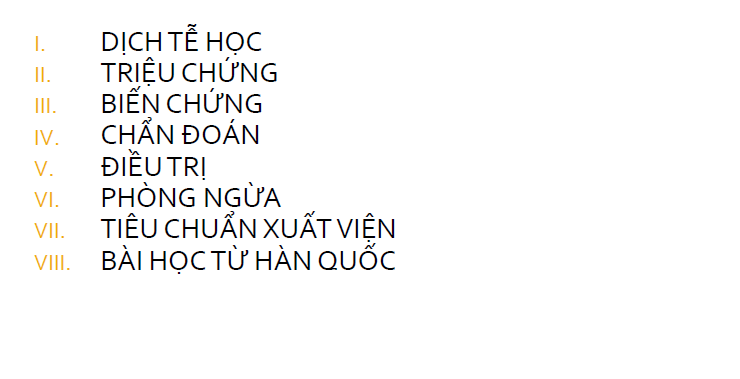 I. DỊCH TỂ HỌC
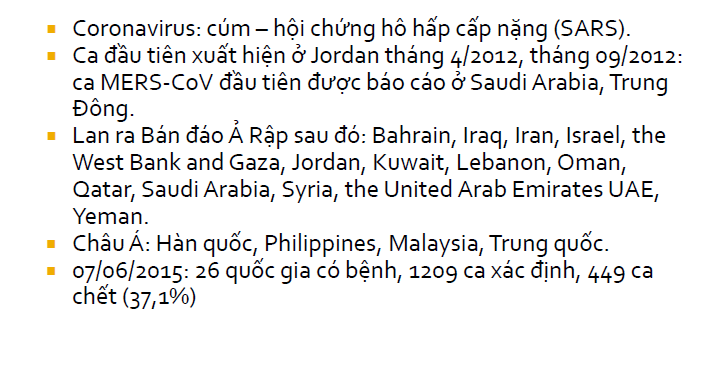 I. DỊCH TỂ HỌC
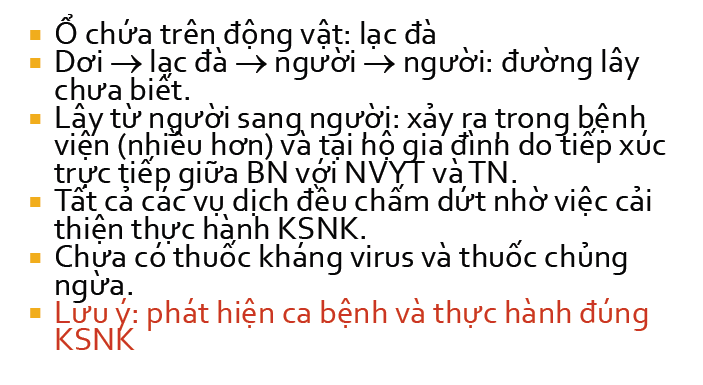 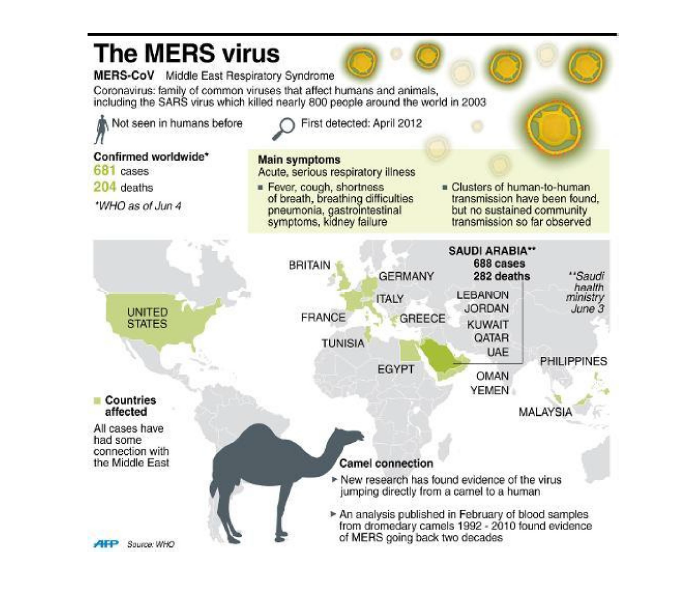 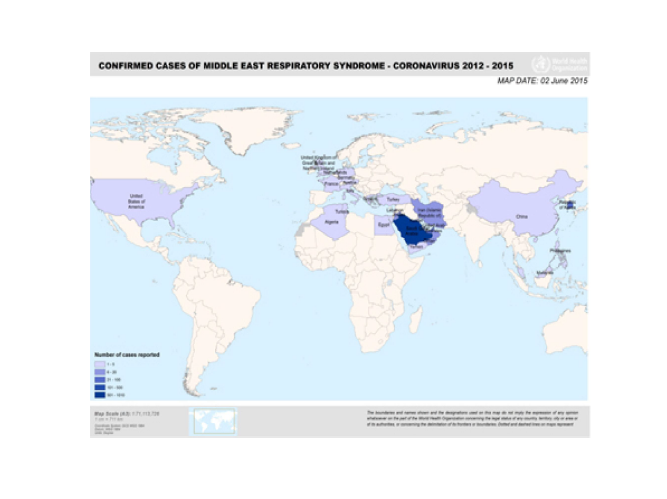 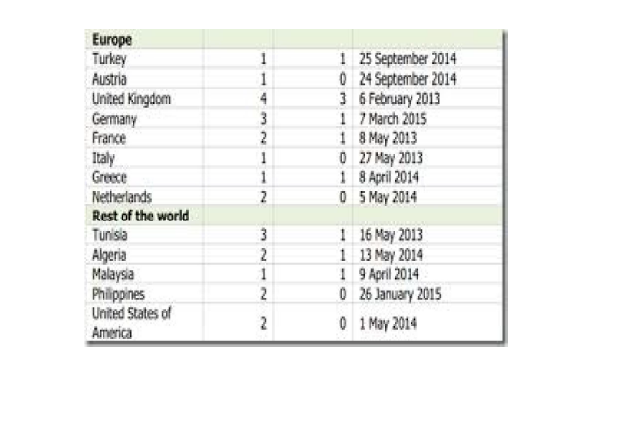 II. TRIỆU CHỨNG
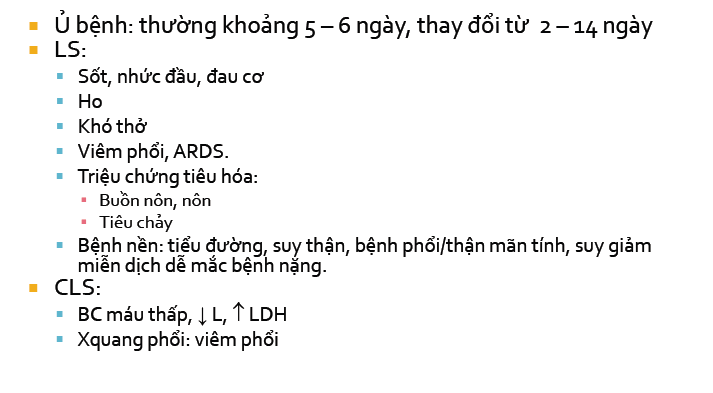 III.BIẾN CHỨNG
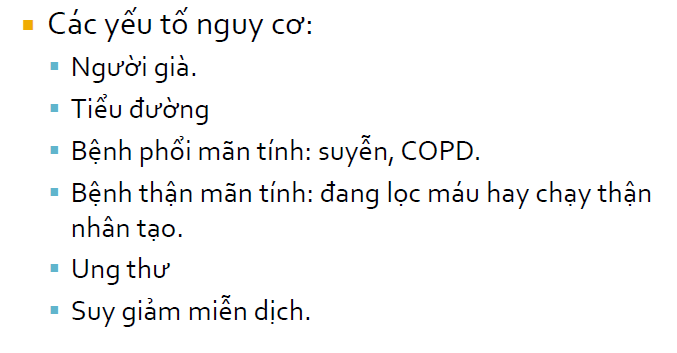 III. BIẾN CHỨNG
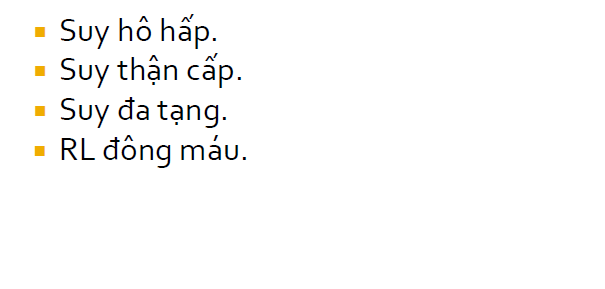 IV. CHẨN ĐOÁN
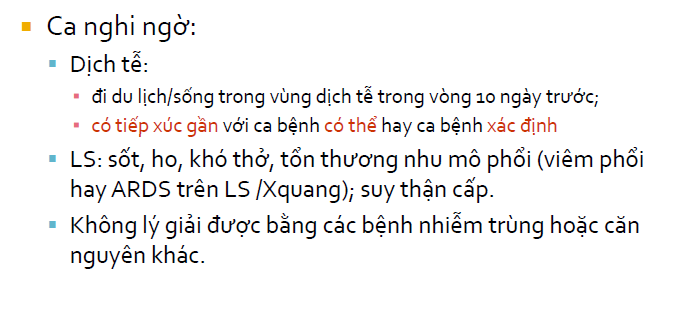 IV. CHẨN ĐOÁN
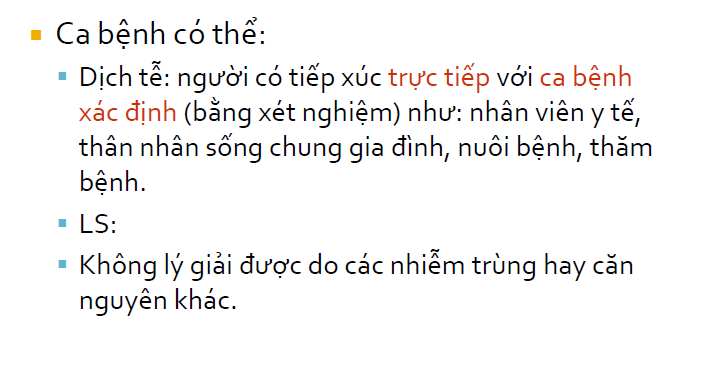 IV. CHẨN ĐOÁN
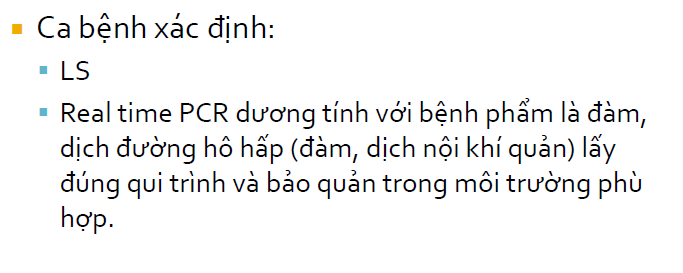 IV. CHẨN ĐOÁN
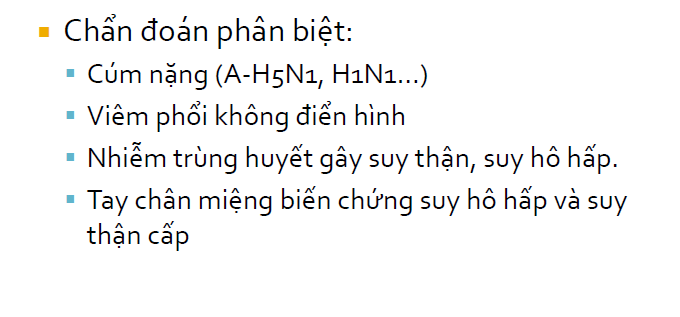 V. ĐIỀU TRỊ
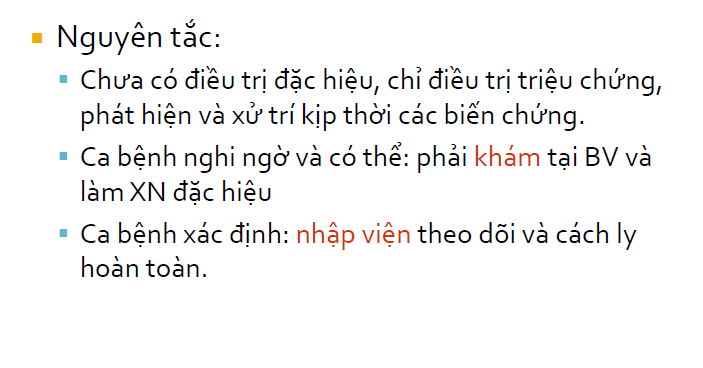 V. ĐIỀU TRỊ
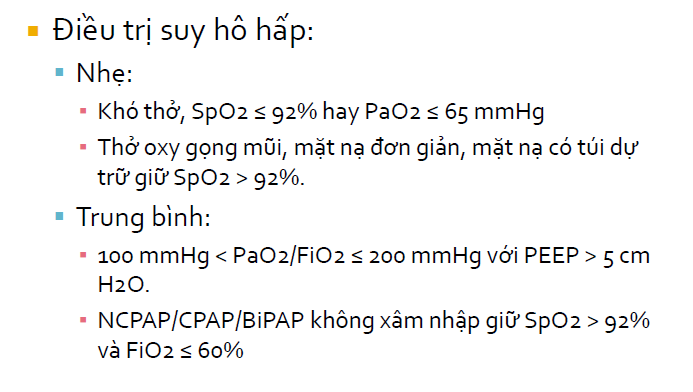 V. ĐIỀU TRỊ
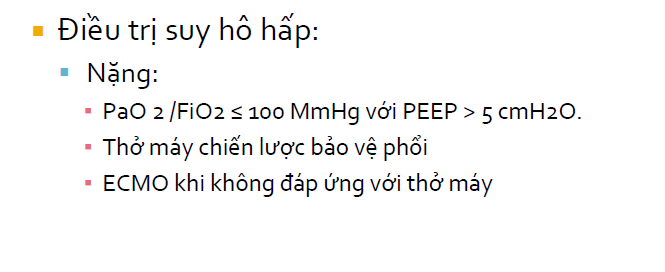 V. ĐIỀU TRỊ
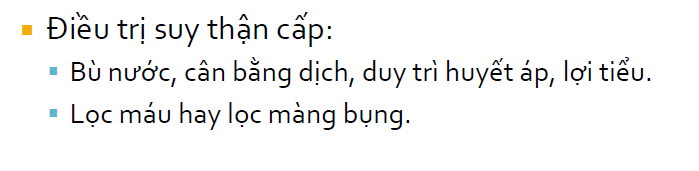 V. ĐIỀU TRỊ
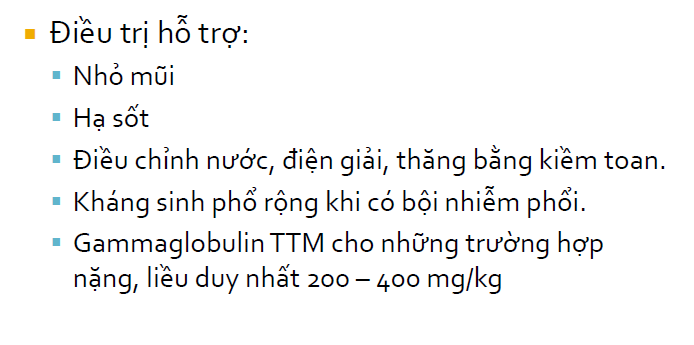 V. ĐIỀU TRỊ
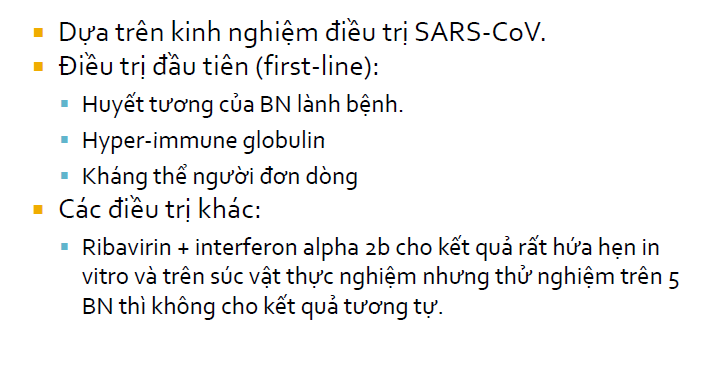 VI. TIÊU CHUẨN XUẤT VIỆN
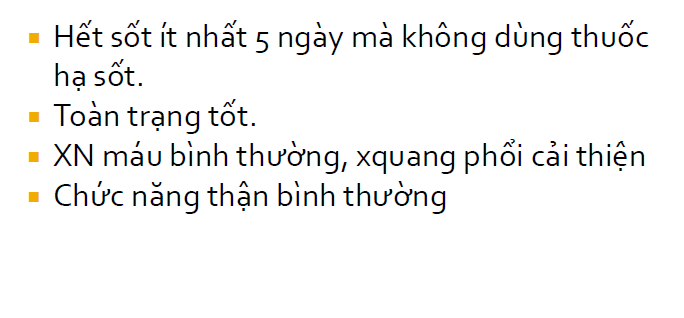 VII. BÀI HỌC TỪ HÀN QUỐC
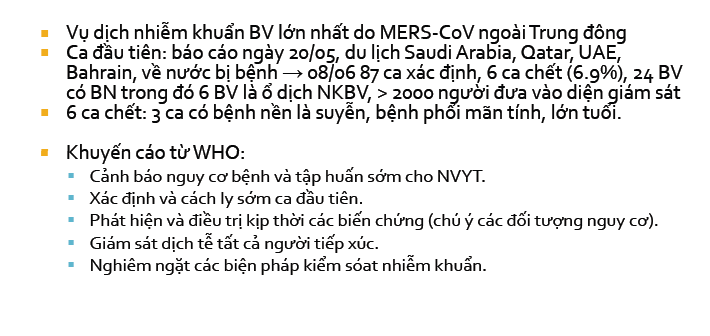 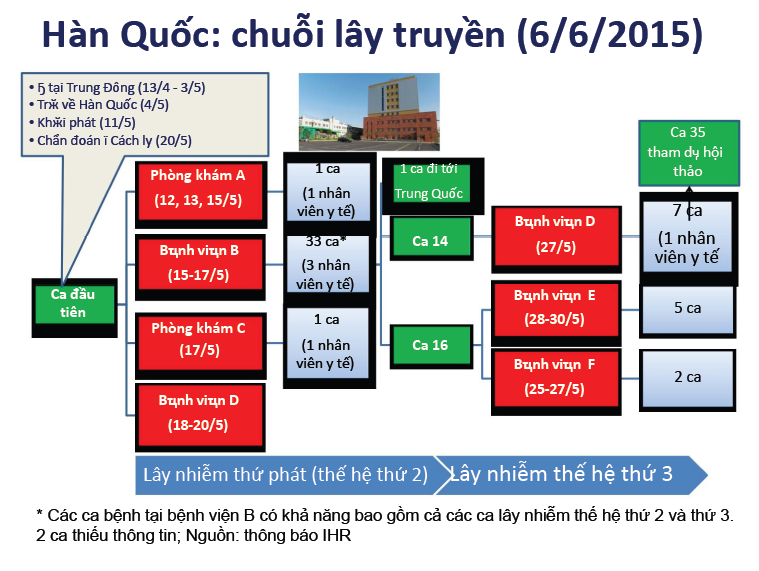 TÀI LIỆU THAM KHẢO
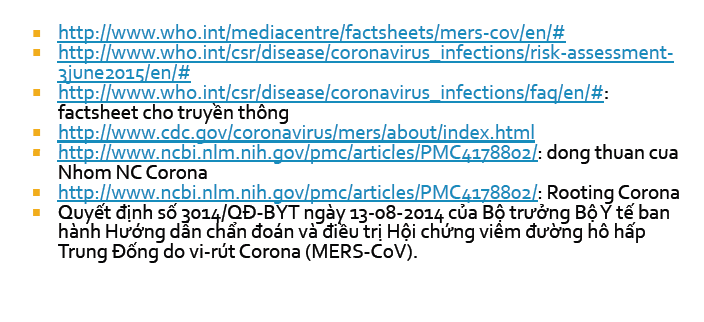 CHÂN THÀNH CÁM ƠN